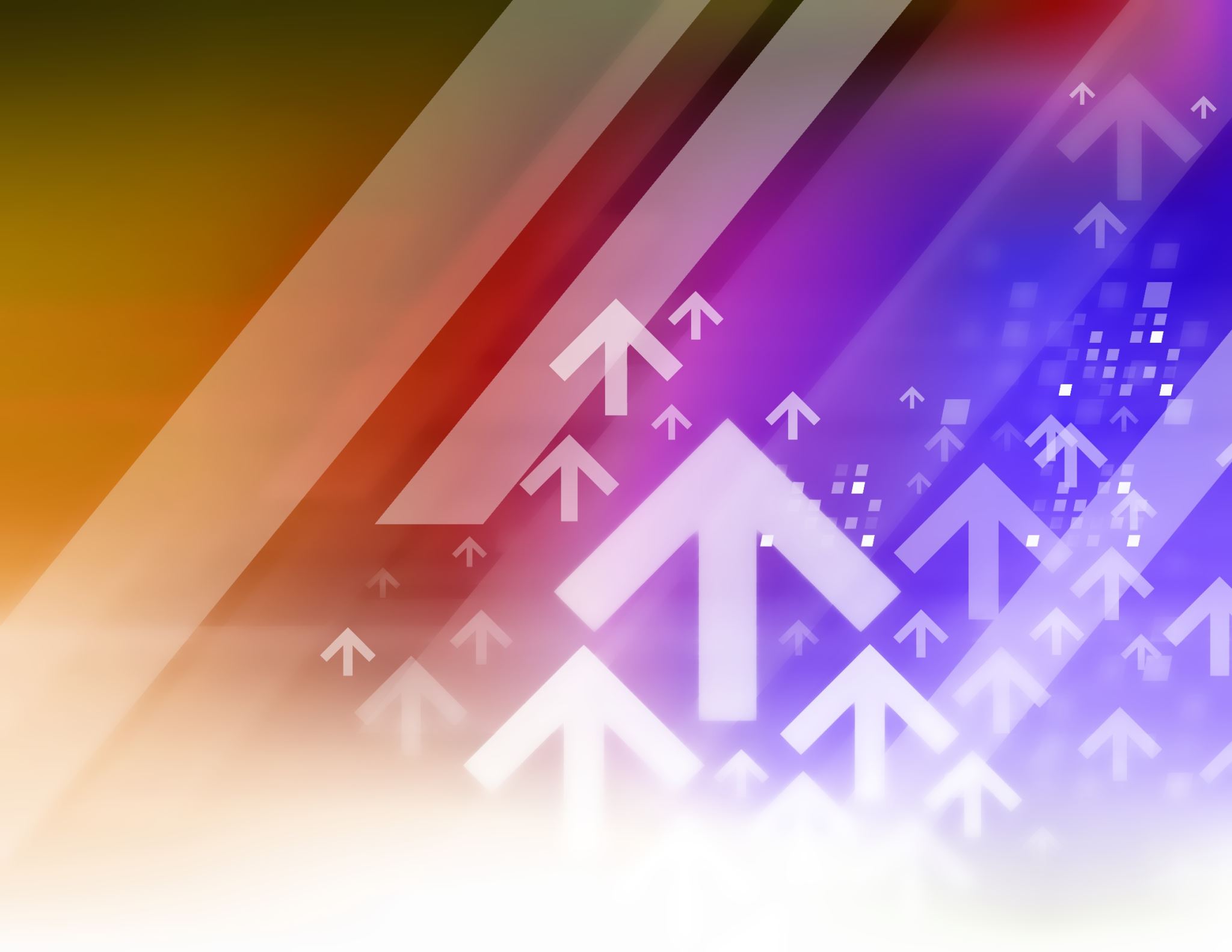 Genuine Faith in Our Children
2 Timothy 1:3-5
A genuine faith needs to be in parents
2 Timothy 1:5 – the genuine faith in Timothy dwelt first in his grandmother and mother
If I am going to raise my child to have a genuine faith it first needs to be seen in me
A faith that is real
Not a faith that is someone else’s 
Not a faith where I am “playing church”
A genuine faith needs to be in parents
Romans 12:1-2 – Be transformed by the renewing of your mind
Psalm 78:1-8 – Each generation is to teach the next about God
But will they teach if they do not have a genuine faith?
A genuine faith needs to be in parents
If there is not a genuine faith in the parent, how will they teach their child the faith
Training is to be done by the parents (Proverbs 22:6)
A parent cannot train in the Lord if they do not have a genuine faith in the Lord themselves (Ephesians 6:4)
A genuine faith needs to be in parents
Application…
1 Peter 2:2 – Desire the word and grow by it
Romans 10:17 – Faith comes by hearing God’s word 
Parents need to study to grow their faith
God’s word needs to be the foundation of training
Ephesians 6:4 – Parents are to bring up children in the training and admonition of the Lord
Bring up – provide and nourish
Training – education, the act of providing guidance
Admonition – calling attention to, putting in mind, counseling on improper conduct
God’s word needs to be the foundation of training
2 Timothy 3:14-17 – Timothy knew scripture from childhood, he was taught scripture
Scripture makes one wise to salvation
Scripture completes man
Parents are to point to scripture when training
God’s word needs to be the foundation of training
Application…
When teaching and providing education, teach God’s word
Romans 10:17 – Faith comes from hearing God’s word
Deuteronomy 6:6-12 – We are to always be teaching the words of God
God’s word needs to be the foundation of training
Application…
When teaching and providing education, teach God’s word
Every moment we are training in some way 
When was the last time, parents, you trained your child in the Lord?
God’s word needs to be the foundation of training
Application…
When correction and instruction does occur, we need to point to God
Ephesians 6:4 – Training and admonition includes the idea of discipline, and the discipline or correction is of the Lord
Parents need to make it about God, not about themselves
The parents’ conduct needs to be proper
1 Peter 1:15-16 – Our conduct is to be proper and holy
Philippians 3:17 – When we have proper conduct it can be used as an example
1 Corinthians 11:1 – As we imitate Christ
If we are to be like this in the world, how much more so are we to be like this in the home?
A consistent life needs to be evident
Romans 12:1-2 – We are to be renewed and transformed by the word of God
Ephesians 4:20-24 – We are to be renewed in the spirit of our mind putting off our former conduct
A consistent life needs to be evident
This applies to all times of our life…
When times are bad or good
In activities, work, services, and home
A consistent life needs to be evident
Ephesians 4:25-31 – Are these truly put away from you, or are they just put away when in front of others?
V.25 – We are to put away lying
V.26 – We are to be angry and not sin
V.28 – We are no longer to steal but to work
A consistent life needs to be evident
Ephesians 4:25-31 – Are these truly put away from you, or are they just put away when in front of others?
V.29 – We are not to let corrupt words come out of our mouth but that that which is good and profitable
V.31 – We are to let all bitterness, wrath, anger, clamor, and evil speaking be put away from us
A consistent life needs to be evident
Ephesians 4:32 – Are these evidenced at all times?
Kindness
Tenderheartedness 
Forgiveness
A consistent life needs to be evident
Children need to see consistency in their parents
Who have learned Christ and have a life that is evidence of it (Ephesians 4:20-32; Romans 12:1-2)
Who are humble and receive the word of God, letting it guide their life (James 1:21)
Who are always rejoicing in the Lord regardless of the circumstance or situation (Philippians 4:4)
A consistent life needs to be evident
Children need to see consistency in their parents
Who desire the Lord and seek Him first (Matthew 6:33; Colossians 3:1-2)
Genuine Faith in Our Children
Parents have a role to play but how can they help?
By having their own genuine faith
By letting God’s word be the guide in the bringing up of their children
By conducting themselves properly, being an example
By living a consistent life
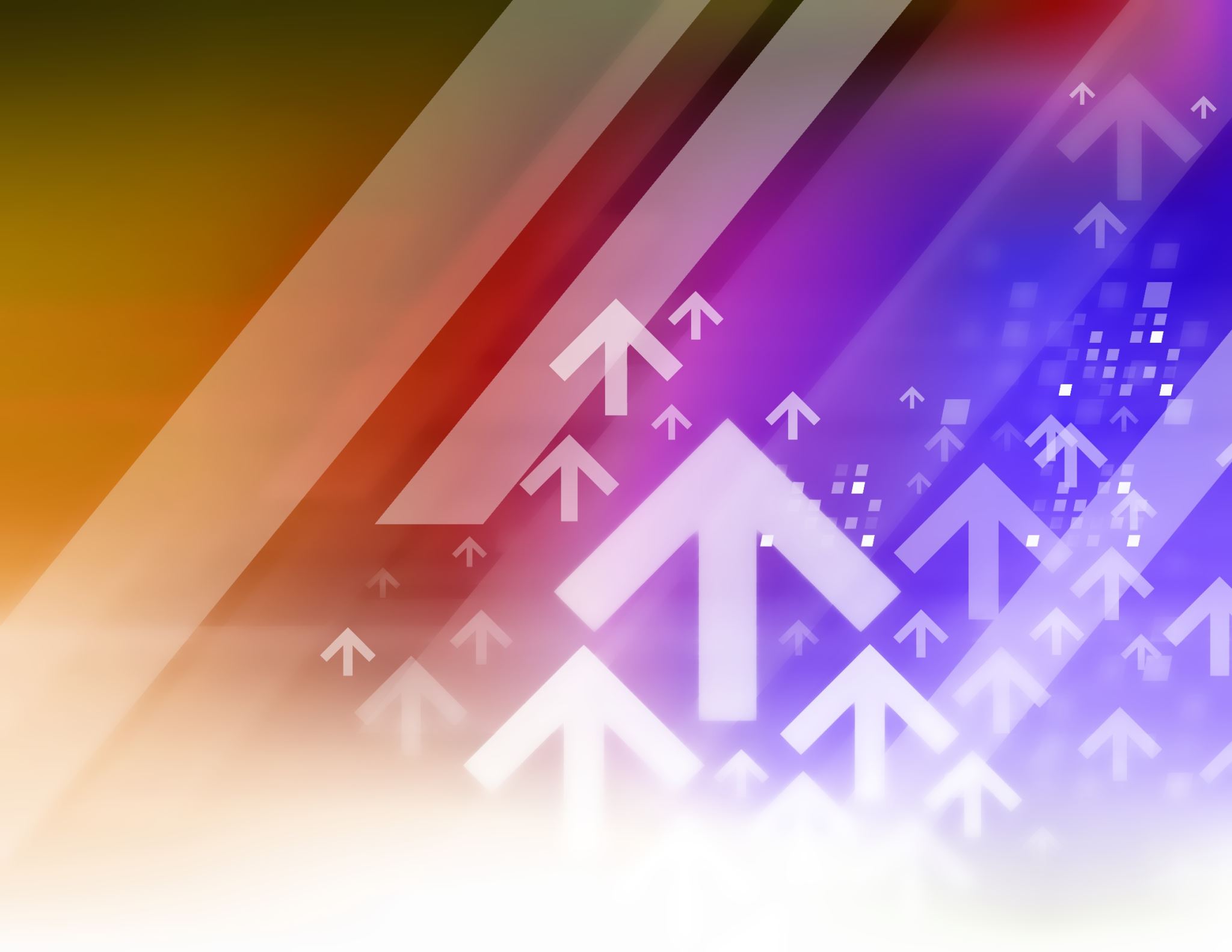 Genuine Faith in Our Children
2 Timothy 1:3-5